Bonjour!
mercredi, le vingt mars
Travail de cloche
Translate into French: Yesterday, I was singing “Shake it Off*” when suddenly I saw Taylor Swift who was dancing to the music. 

*Secouez-le hors
Bonjour!
mercredi, le vingt mars

un moment de culture francophone
Sentences which use the imparfait and the passé composé and sentences which do not.
trois verbes fantastiques
un conte de fée.
The students will consolidate thier knowledge of the idea of an interrupting past action, and will then show their love for the verbs dire, lire, and écrire
Pourquoi tombons-nous?
Nous tombons pour apprendre comment se lever.
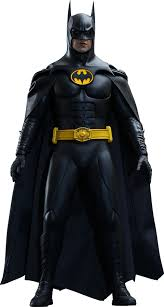 Sommes-nous prêts?

Nous sommes prêts !
Le Marquis de Lafayette s’est battu à quelques batailles importantes de la révolution américaine, y compris Yorktown.
When an ongoing activity in the past is interrupted by a second past activity which happens suddenly, the original ongoing activity is conjugated in the imparfait  the interrupting activity is conjugated in the passé compose.

I was singing when my dog began to bark.
Je chantais quand mon chien a commencé à aboyer.

The interrupting action must begin to happen while the original action is taking place.
The use of quand, soudain, tout à coup indicate an interruption, meaning that the imparfait / passé composé sequence should be used.
If the two actions were happening at the same time, both must be in the imparfait.
I was singing while my dog was barking.
Je chantais pendant que mon chien aboyait.

Pendant indicates that the activities are simulataneous and that both should be in the imparfait.
If one action took place and a second (which did not happen simultaneously to the first) took place at a later time, one uses the plus que parfait, which is not covered until French 3.
I had been singing, and later my dog was barking.
J’avais chanté et puis mon chien aboyait.

The use of puis, plus tard, alors indicates that the plus que parfait is used.
A series of actions which follow one after another are all in the passé compose.

I walked to school, I talked to my friend, I entered the classroom, I opened my notebook.
J’ai marché à l’école, j’ai parlé à mon amie, je suis entré la salle de classe, j’ai ouvert mon cahier.
If an action took place during a defined period of time, it is described in the passé composé.

La deuxième guerre mondiale en Europe a duré du premier septembre 1939 au huit mai 1945.

Lacking a defining time period, a long-lasting event is described in the impafait.

La deuxième guerre mondiale durait jusqu’aux Allemands se sont rendus.
A passive verb (e.g. to wait, to look, to see) should be in the imparfait, even when it is part of a sequence of events.
Clothilde est partie pour l’école, elle regardait la rue, elle a traversé la rue, elle est tombée.
A description of a change or start of a weather event or an emotion is introduced by a a verb such as commencer or devenir follower by an infinitive.

A midi, il a commencé à neiger.
Quand il a appris que son chien était malade, il est devenu triste, et il était triste jusqu’au jour quand sa marrain fée a guéri le chien avec sa baguette magique.
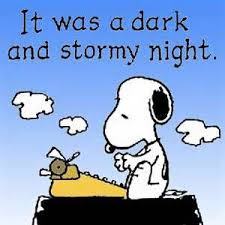 dire = to say

je dis		nous disons
tu dis		vous dites
elle dit	ils disent

past participle = dit
lire = to read

je lis		nous lisons
tu lis		vous lisez
elle lit		ils lisent

past participle = lu
elle lit
le lit
Il lit au lit
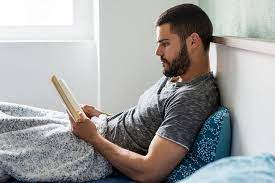 écrire = to write

j’écris			nous écrivons
tu écris		vous écrivez
elle écrit		ils écrivent

past participle = écrit
Il était une fois
Devoirs
Billet de sortie
Translate into French: We ate dinner, I wrote a letter to Bob, I said “I like your pineapple.”